№8 дәріс. Білім мəні мен маңызы
Жоспары 
1. Білім – жалпыадамзаттық құбылыс 
2. Білім - əлеуметтік қажеттілік 
3. Білімнің жүйелілігі 
4. Білім-педагогикалық процесс 
5. Қазіргі заман білім жүйесін реформалаудың негізгі бағыттары
Білім – өмір шырағы
Білім дегеніміз – күш, Күш дегеніміз – білім
Білім (лат. scientia, ағылш. knowledge, араб.: علم‎) – адамдардың белгілі бір жүйедегі ұғымдарының, деректері мен пайымдауларының, т.б. жиынтығы. Білім адамзат мәдениетінің ең ауқымды ұғымдарының бірі болып табылады. Ол сана, таным, объективті әлем, субъект, ойлау, логика, ақиқат, парасат, ғылыми және т.б. күрделі де терең ұғымдармен тығыз байланыста әрі солар арқылы анықталады
Білімнің шындығында да баға жетпес үлкен рухани қару екендігі, тек рухани қару ғана емес, сонымен қатар аса зор өндіргіш күш екендігі белгілі
Білімдіден шыққан сөз – дүниені нұрға бөлейді. Білім ақылмен ұштаспаса, төңірегін қараңғылата түседі. Өмірмен жанасқан білім – бұл өлшеусіз байлық
білім түсінігі немістің “Bildung”-”бейне” сөзі негізінде пайда болған
Білімді болу дегеніміз не? 
1. Білімді болу – бәрінен де бұрын адам болу деген сөз. Өмірдегі барлық жақсылық білімнен шығады.
2. Білім бұл қолдағы шырақ. Адамның санасы – түбі жоқ теңіз, ал білім теңіз түбіндегі інжу-маржан, гауһар тас. Білім адамға оңайлықпен түспейді, оны меңгеру үшін көл- көсір өлшеусіз әрекет ету керек.
3. Ғылым – білімге түбегейлі берілген адам ғана ойлаған мақсатына жете алады. Білімнің керек емес жері жоқ. Білім адамға тоңғанда киім, ашыққанда тамақ, әлсірегенде қуат. 
4. Білім адамның серігі, өмірлік жолдасы. Адам өзінің барлық керегін, ой-арманын, талап- тілегін тек білім арқылы ғана қанағаттандыра алады. Кімде білім  мол  болса,  сол жұртқа әмірін дұрыс жүргізе алады.
Білім - кейбір идеалды бейнелерге саналы бағытталған, тарихи шарттарға тəуелді қоғамдық санада түбегейлі əлеуметтік өрнек – эталонға сай бекіп, жүзеге келетін тұлғалық жəне рухани қалыптасу мен əлеуметтену процесі
Ғалымдардың пайымдауында (Н. В. Берковский, А.А. Реан) білім қызметтері төмендегідей:
Қазіргі қалыптасып жатқан білім жүйесінде білім мекемелерінің төменде көрсетілген типтері белгіленген: 
- мектепке дейінгі: ясли, бала бақшалар; 
- жалпы білімдік (бастауыш, жалпы, негізгі жалпы, орта(толық) жалпы білім) : мектептер, гимназиялар, лицейлер, т.б. 
- бастауыш кəсіби (училищелер), орта кəсіби (техникумдар, колледждер), жоғары кəсіби (институттар,университеттер,академиялар) жəне ЖОО-дан соңғы 
кəсіби (аспирантура жəне докторантура, курс-тар, біліктілік көтеру жəне қайта дайындау институттары) білім мекемелері; 
- дамуында ауытқуы бар оқушыларға арналған арнайы (түзету –коррекциялық) оқу мекемелері; көруі мүкісті жəне зағиптар, естуі мүкісті жəне кереңдер , ақыл- ес дамуы кемістер, есі ауысқандар жəне т.б. мектептері: 
- қосымша білім мектептері: əн-күй, өнер, спорт мектептері, шығармашылық орталықтары, жас техниктер мен туристер станциялары жəне т.б.; 
- жетім балалар мен ата-ана қарауынсыз қалған балаларға арналған мекемелер: интернаттар, балалар үйі; 
- білімдену процесін іске асырушы басқа да мекемелер
Білім жүйесін басқарудың мемлекеттік органдары құзырына төмендегідей міндеттер жүктеледі: 
білім бағдарламалары мен стандарттарын дайындау, стандарттар негізі білім бағдарламаларын міндетті білімнің ең аз педагогикалық ықшамдалған (минимум) көлемін, оқушыларға арналған оқу жүктемесінің ең жоғары (максимум) ауқымын, түлектер дайындығына қойылатын талаптарды белгілейді; 
оқу мекемелері мен оқушыларды аккредитациялайды жəне аттестациялайды; 
білімдік құрылым бірліктерін қалыптастырады; 
білім мекемелері торабының дамуын қамтамасыз етеді жəне болжастырады; 
білім жүйесіндегі бюджеттік жəне қаржылық қызметтерде ҚР заңдарының орындалуын қадағалайды.; 
бүгінгі таңда білімді басқару жүйесі бір орталыққа тəуелділігінен босатылған, яғни республикалық органдар дамудың стратегиялық бағыттарын береді де, ал жергілікті мекемелер нақты ұйымдастыру, қаржылық, мамандар жəне материалдық қамтамасыз ету мəселелерін шешеді
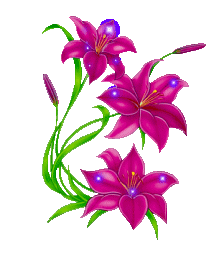 НАЗАРЛАРЫҢЫЗҒА
 РАХМЕТ
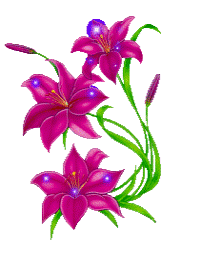